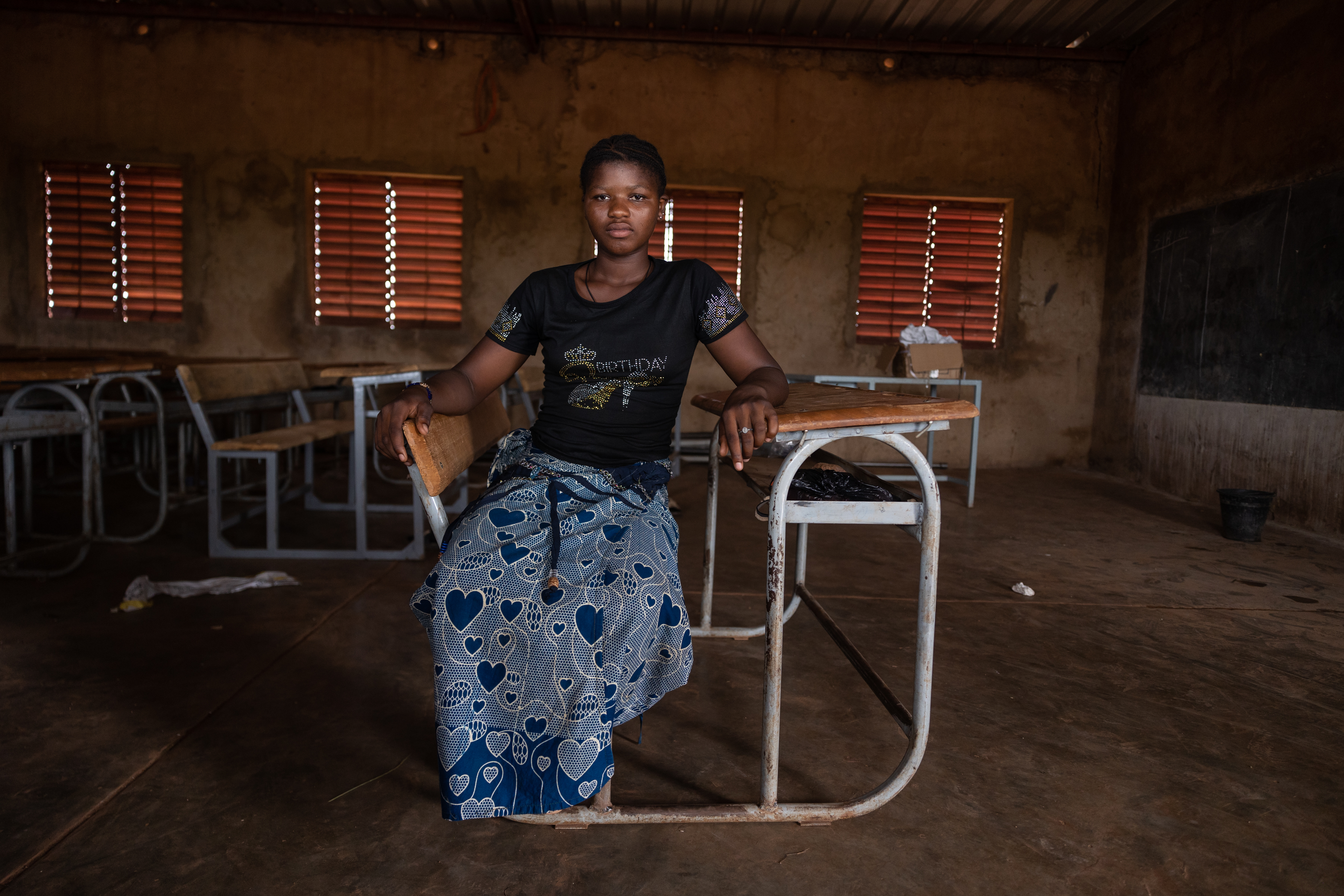 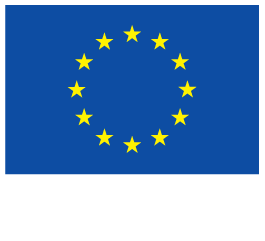 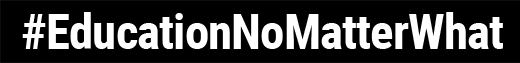 O papel da UE em operações de ajuda humanitária
Informação para as escolas e os docentes
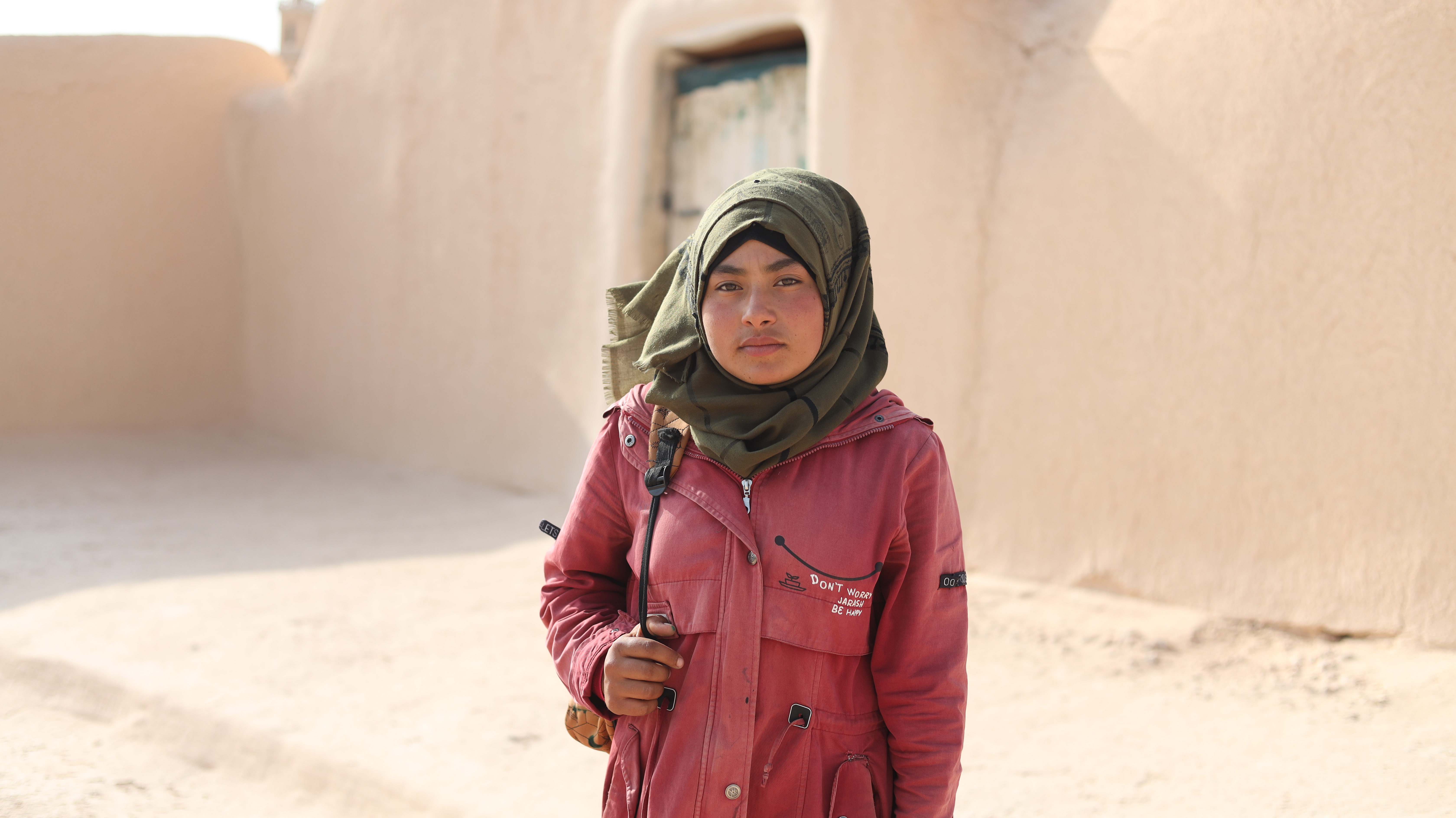 Conteúdos
1. Educação, Aconteça o que Acontecer: Um convite2. De que se trata esta campanha?3. Quem está por detrás desta campanha? 4. Como é que a UE apoia a educação num contexto de ajuda humanitária?5. Como é que os docentes podem participar na campanha? 6. Como podem os alunos participar na campanha? 7. Ajude-nos a passar a mensagem
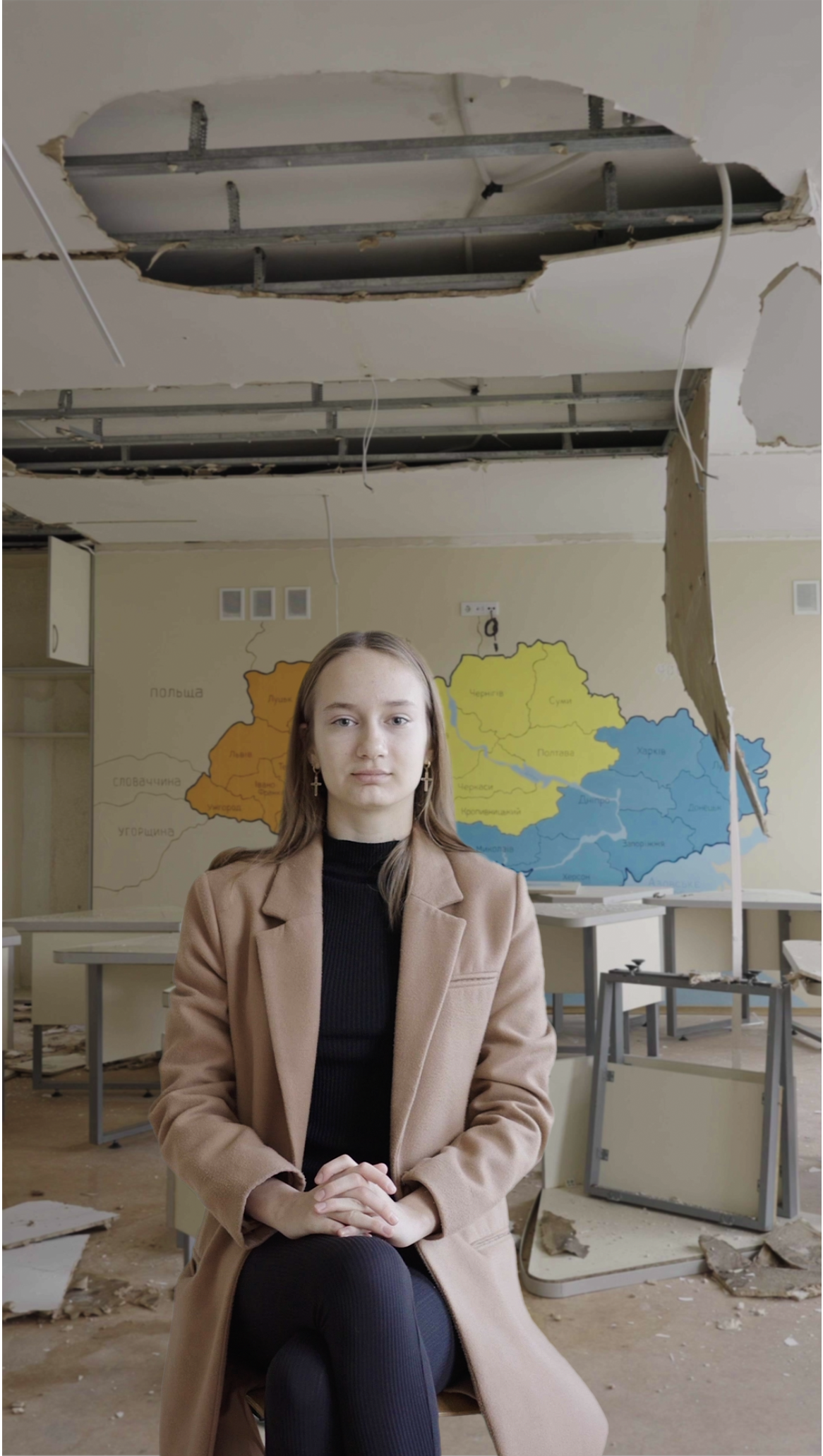 1. Educação, Aconteça o que Acontecer: Um convite
A UE quer chegar aos estudantes de forma a compreender melhor o impacto e a importância da educação em contextos de crise. 

Vocês, como professores de meios de comunicação/filmes/jornalismo, encontram-se numa posição única: 


educar os estudantes e ajudá-los a refletir sobre a importância e o efeito positivo da educação para os jovens num contexto de crise 

encorajar os jovens a usar as suas capacidades criativas e a partilhar os seus pontos de vista.
Quer saber como pode participar? Continue a ler.
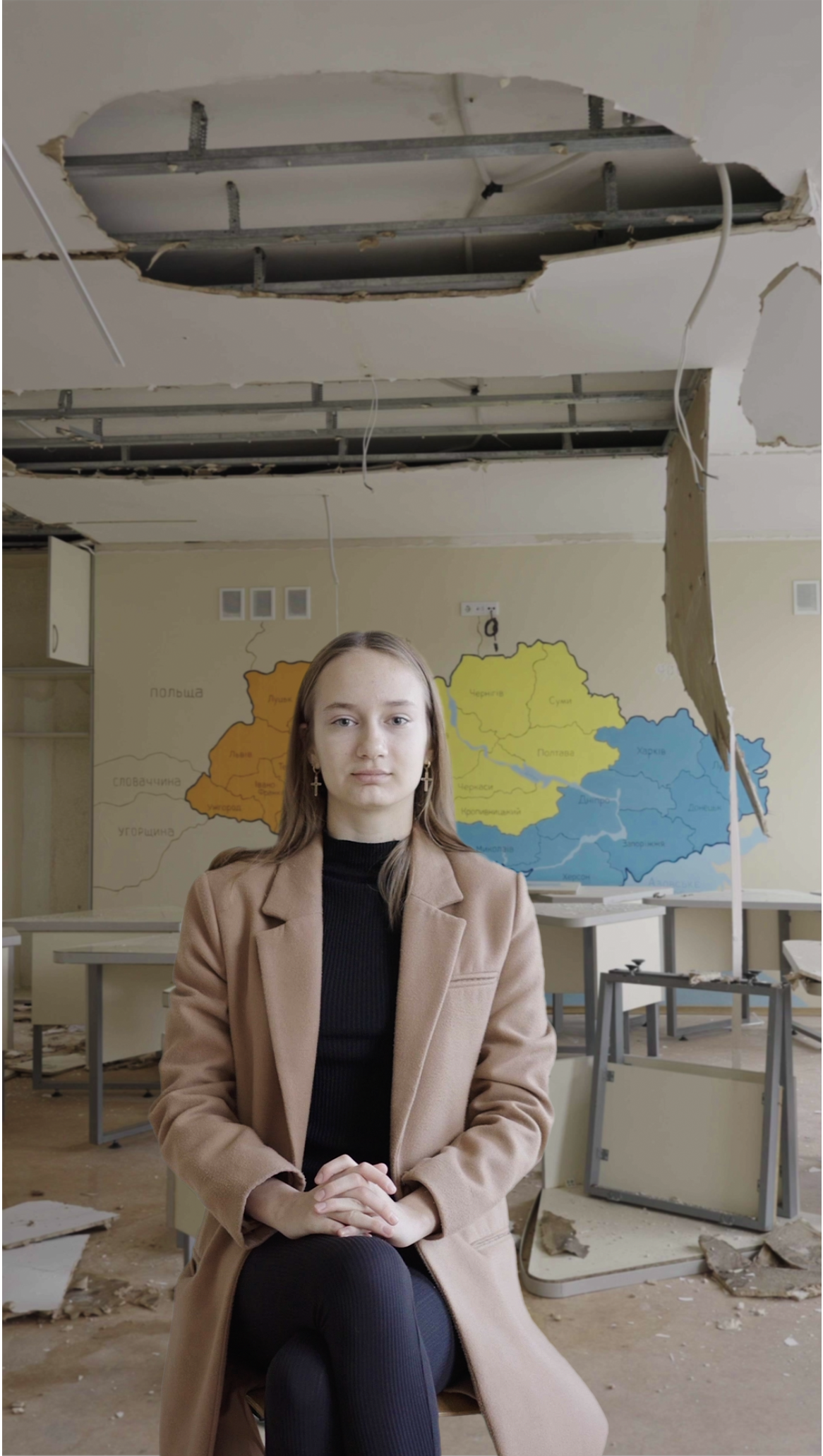 2. De que se trata esta campanha?
Education, No Matter What, é uma iniciativa da Direcção-Geral de Operações Europeias de Protecção Civil e Ajuda Humanitária (DG ECHO).    

A educação é um direito fundamental e uma necessidade essencial para as crianças. As crises humanitárias em todo o mundo ameaçam perturbar a educação das crianças e dos jovens. Isto não é aceitável. É crucial proporcionar-lhes um futuro mais animador, desenvolver todo o seu potencial e equipá-las com as competências e proteção de que necessitam para restaurar o sentimento de normalidade e segurança. Não deve ser interrompida, por muito grave que seja a crise. A educação é o motor da mudança: é poderosa, e essencial. A educação deve ser sempre possível, aconteça o que acontecer. Por essa razão, a UE está a investir na educação em situações de crise em todo o mundo.  

 A campanha visa ajudar os jovens estudantes com idades compreendidas entre os 16 e os 30 anos de idade a compreender e refletir melhor sobre o impacto positivo que os projetos de educação financiados pela UE têm para os jovens em áreas afetadas por crises humanitárias, através de documentários de longa e curta duração, e da competição de vídeo Education in Motion.
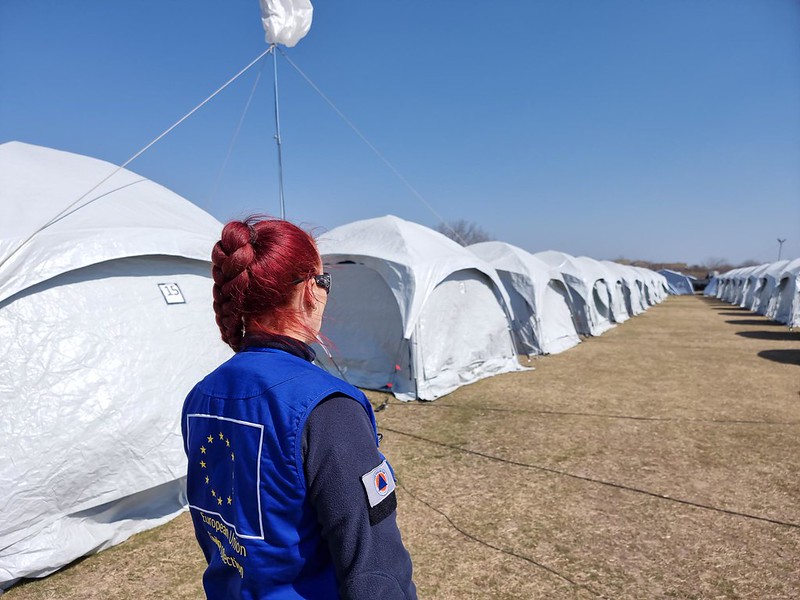 3. Quem está por detrás desta campanha?
A DG ECHO é um dos vários departamentos especializados da Comissão Europeia.  

Sempre que existe uma catástrofe ou emergência humanitária, a DG ECHO presta assistência aos países e populações afetadas.  

Tem prestado assistência a pessoas necessitadas desde 1992. Com um orçamento anual de mais de mil milhões de euros, a UE é um dos maiores impulsionadores de ajuda humanitária do mundo. 

A DG ECHO lançou a campanha #EducationNoMatterWhat em 2022-2023 para aumentar a sensibilização sobre o que a UE faz para assegurar que a educação continue em contextos de crise humanitária.
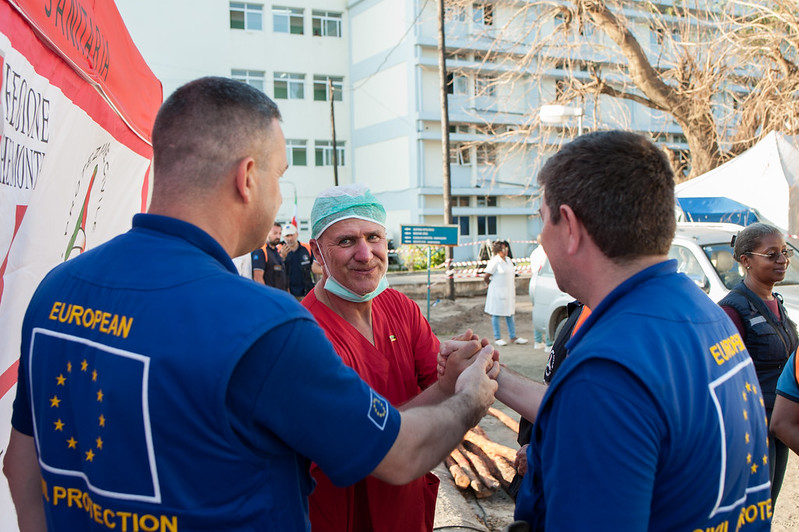 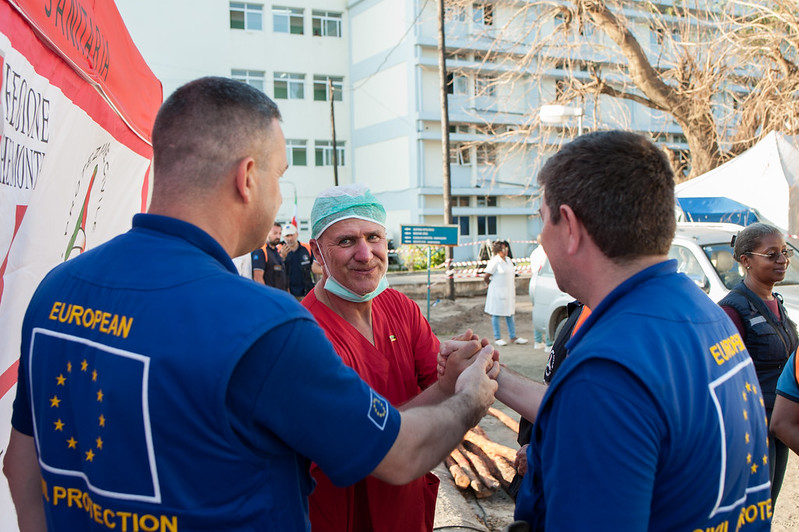 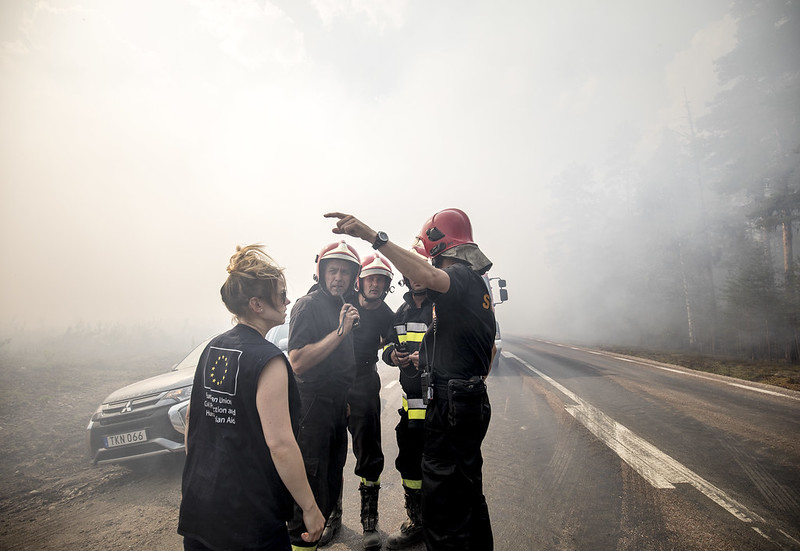 4. Como é que a UE apoia a educação num contexto de ajuda humanitária?
Ir à escola é um direito fundamental, mas para algumas crianças vulneráveis em crises e emergências humanitárias, a educação é um desafio.  

A UE ajuda crianças em situações de crise a regressar e a permanecer na escola através de vários percursos educativos formais e não formais. Com a sua política de educação em situações de emergência e crises prolongadas, a UE pretende minimizar o impacto das crises na aprendizagem das crianças.  

A UE apoia os professores com ações de formação, treino e proteção. A UE está também cada vez mais concentrada na proteção da educação contra ataques à pessoa, e na implementação da Declaração Escolas Seguras, que garante espaços de aprendizagem seguros e ligações a serviços especializados de proteção infantil, sempre que necessário. 

As crianças instruídas tornam-se mais autossuficientes e têm uma voz mais forte nas questões que as afetam. A educação é também uma das melhores ferramentas para investir na paz, estabilidade e crescimento económico. 

Quase 12 milhões de crianças beneficiaram de projetos financiados pela UE para a educação em situações de emergência.
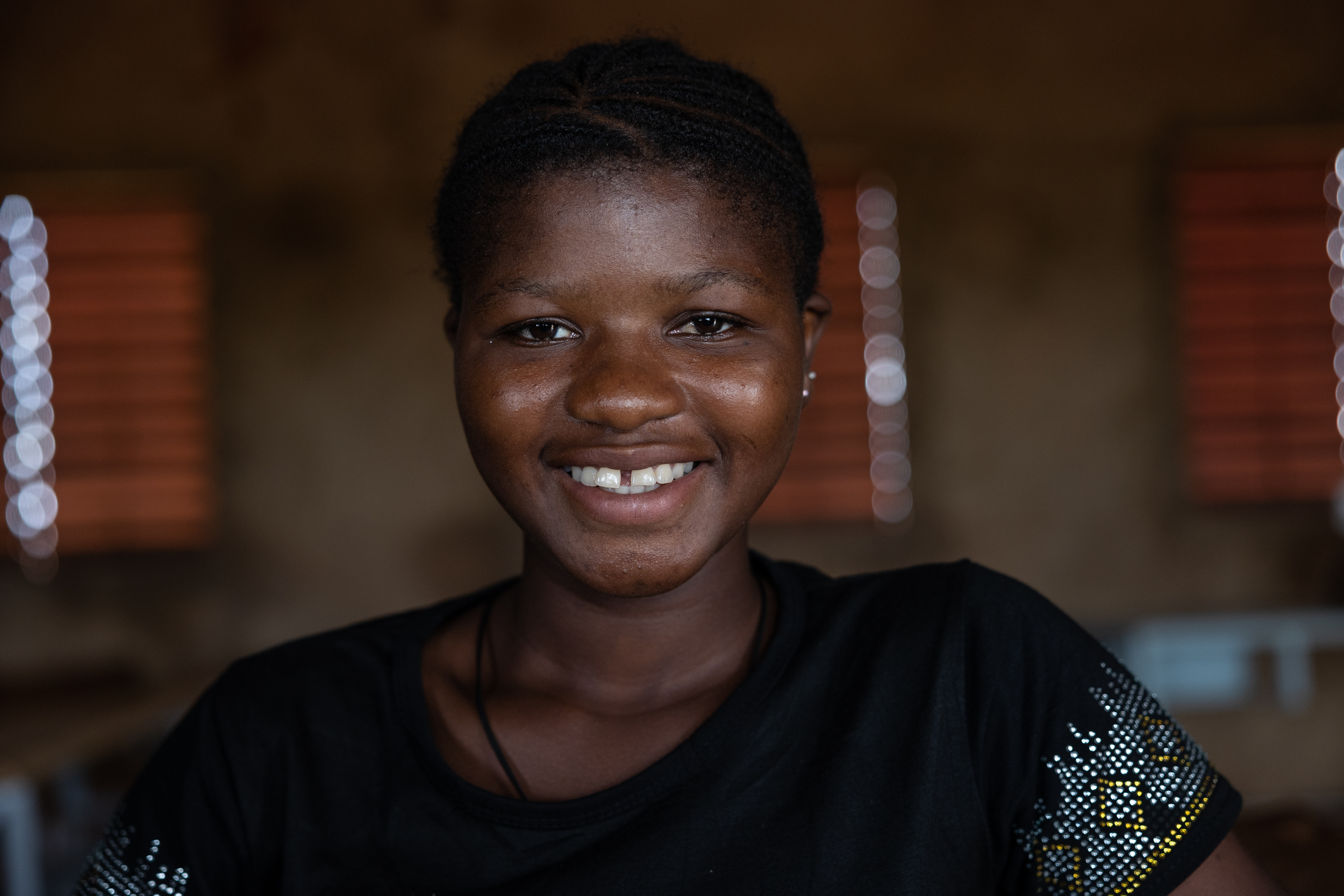 5. Como é que os docentes podem participar nesta campanha?
Descubra, com os seus alunos, as histórias de Marie, Hanan e Sonia: três jovens raparigas do Burkina Faso, Ucrânia e Síria que estão a reivindicar o seu direito à educação, aconteça o que acontecer. (pode fazer o download a partir do kit de ferramentas). 


Ajude os seus alunos a refletir sobre o que isto significa para eles e incentive-os a participar na competição de vídeo Education in Motion (24 de janeiro - 12 de fevereiro de 2023). 


Organize o visionamento do documentário sobre #EducationNoMatterWhat na Ucrânia na sua instituição de ensino e discuta-o com os seus alunos (meados de abril - dezembro de 2023).
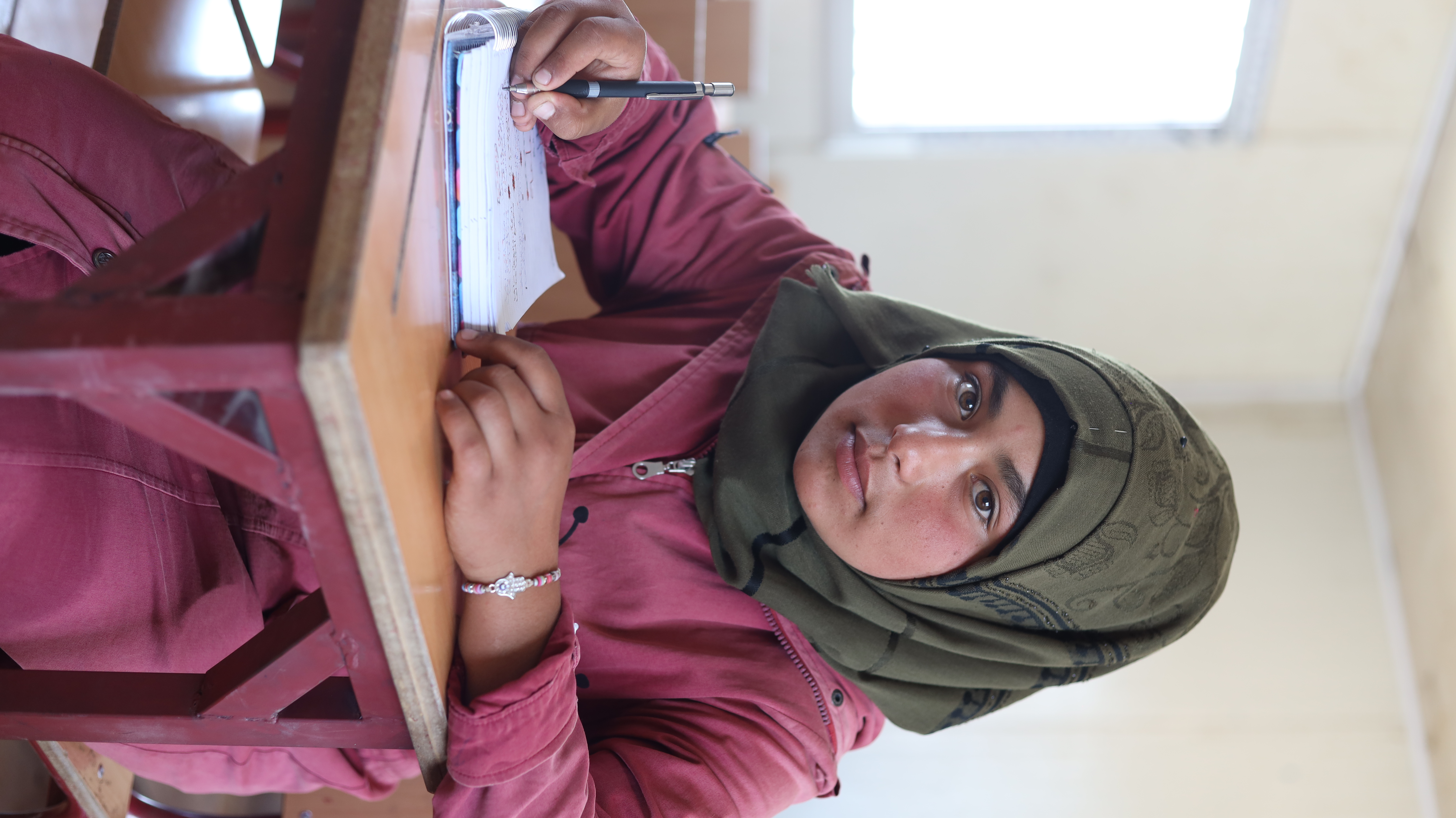 6. Como podem os alunos participar nesta campanha?
Os alunos entre os 18 e os 24 anos de idade podem participar na competição de vídeo Education in Motion, em colaboração com a VICE World News. 

Os alunos podem usar as suas capacidades criativas para enviar um pitch para um pequeno vídeo (máx. 60 segundos): 

 

explicando a sua perspetiva pessoal sobre Education, No Matter What, num contexto humanitário 

a apresentação do esboço do seu filme - sobre o que será o documentário?  

persuadir o júri sobre a necessidade de contar esta notável história.
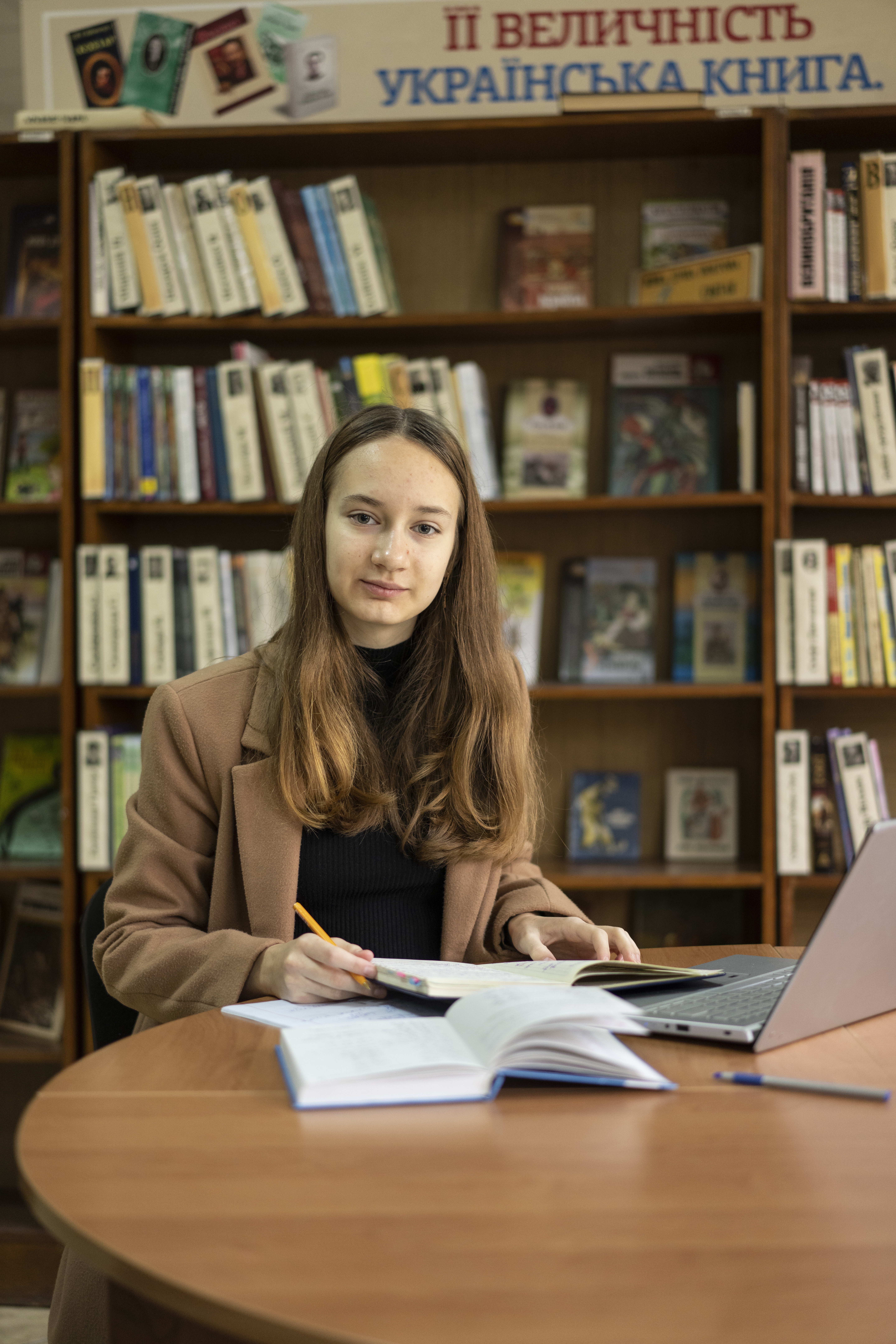 6. Como podem os alunos participar nesta campanha?
Para a competição de vídeo Education in Motion:  

 
um júri profissional selecionará os 10 melhores pitches e convidá-los-á a escrever uma sinopse 

um painel de juízes composto por profissionais dos meios de comunicação social, e das indústrias criativas, jornalismo e cinema irá analisar e selecionar um vencedor 

O(a) vencedor(a) terá a oportunidade de trabalhar com a VICE para criar um documentário de 5-10 minutos sobre #EducationNoMatterWhat, com base na ideia original do vencedor. 


Para termos e condições completos, por favor visite http://eueducationinmotion.vice.com/
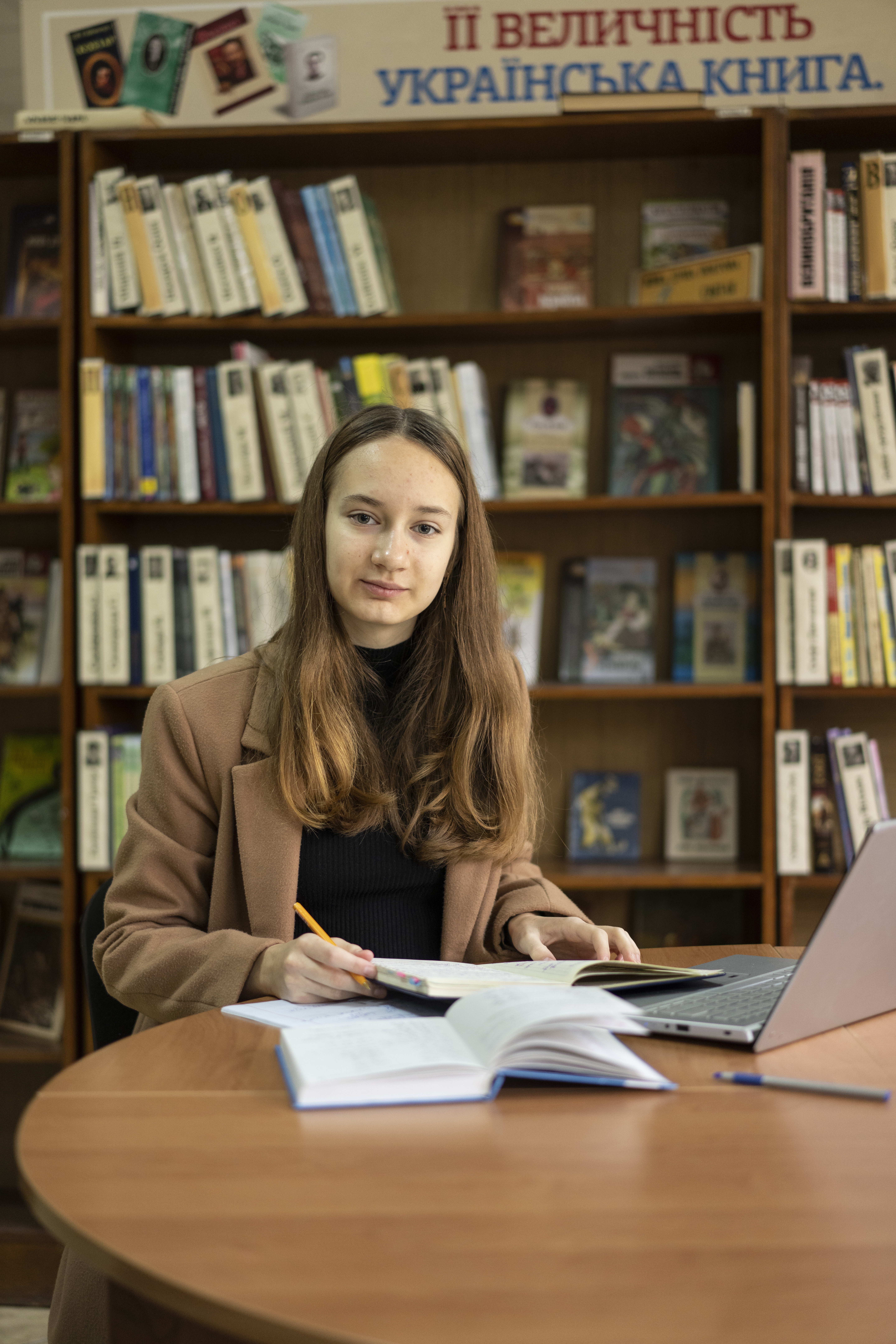 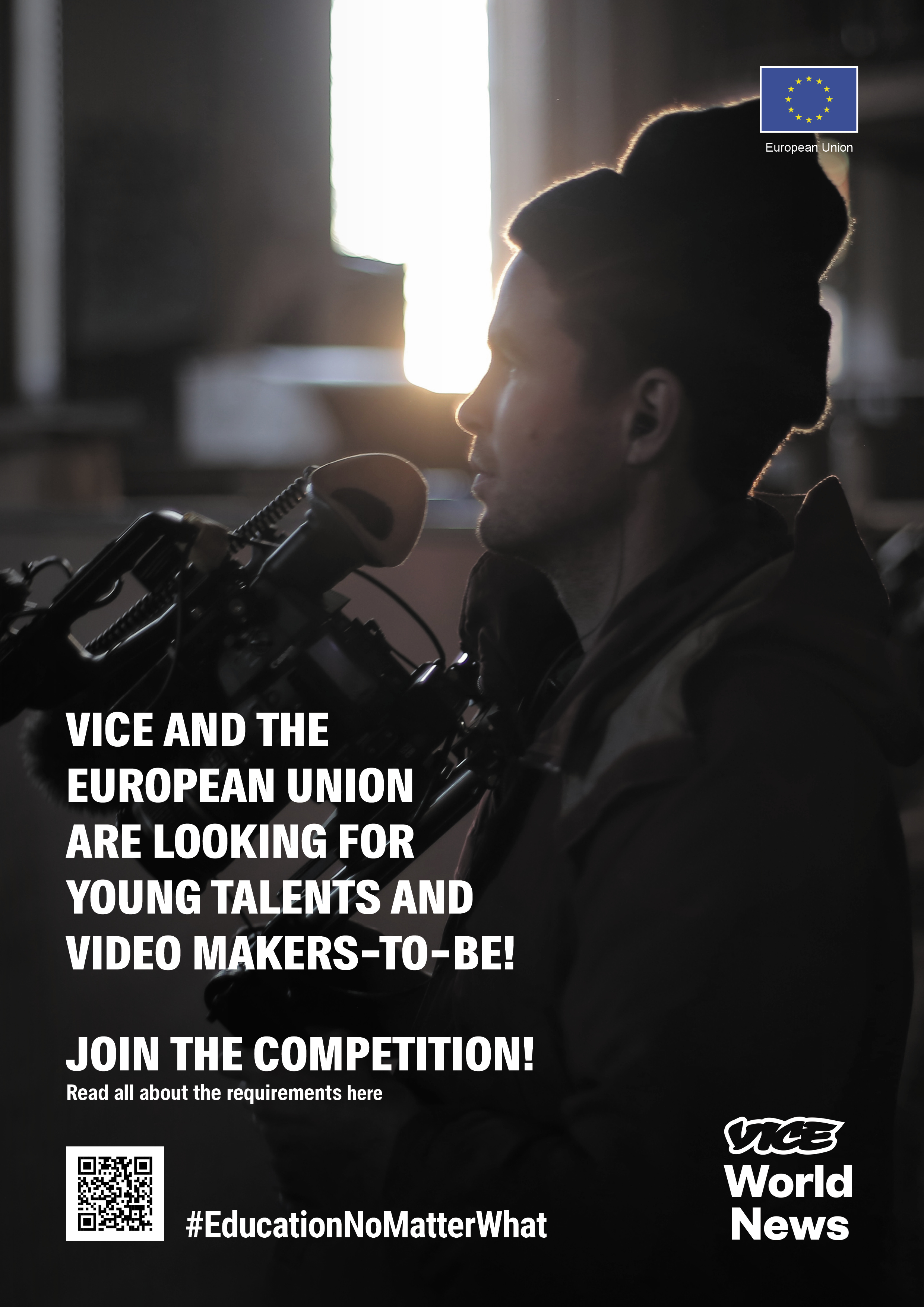 7. Ajude-nos a passar a mensagem
Por favor, partilhe os materiais informativos nas suas redes sociais ou nas suas newsletters, e imprima e exiba cartazes nos seus quadros de anúncios. Pode também informar os seus alunos sobre a competição na sala de aula. Sinta-se à vontade para adaptar os materiais às suas necessidades. 

Os nossos materiais: 


banner da competição de vídeo  
poster da competição de vídeo 
Copy e visuais pronto a usar para os posts das redes sociais em formatos quadrados e retangulares ajustáveis.
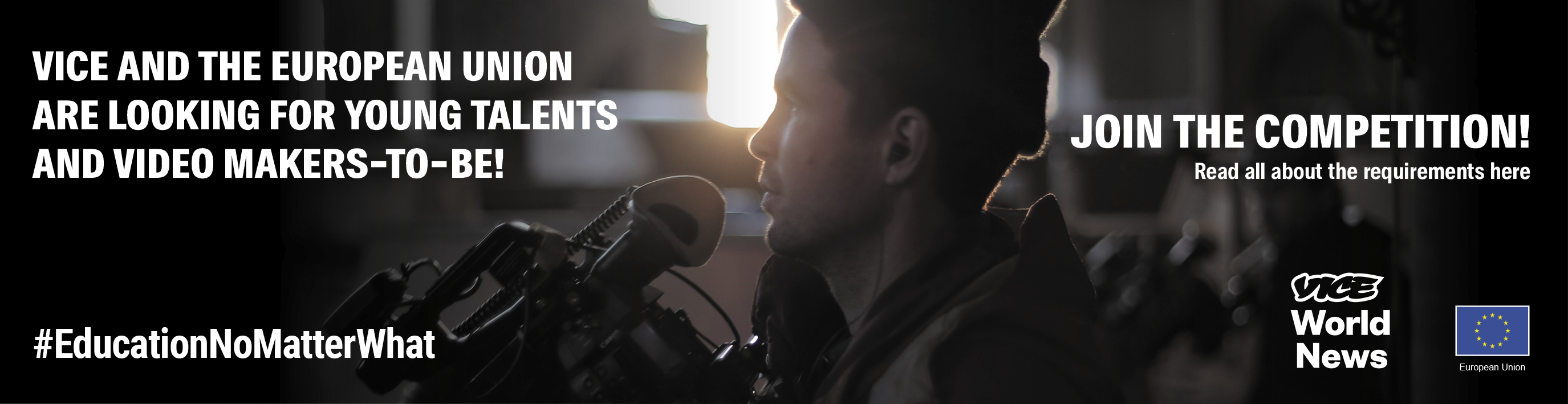 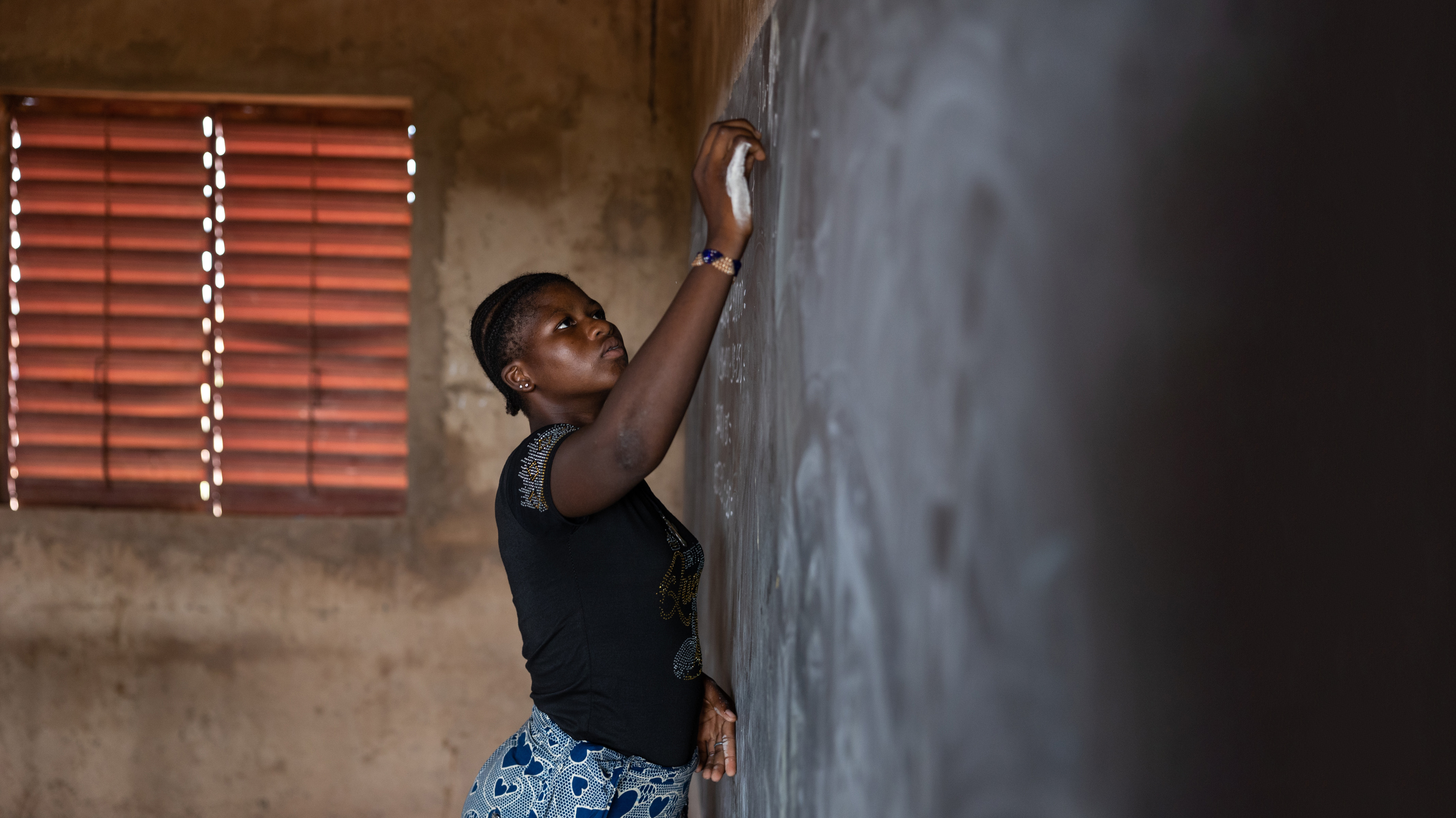 Saiba mais 
 
Visita o site da DG ECHO: 
https://civil-protection-humanitarian-aid.ec.europa.eu/  
 
Siga DG ECHO no:  
 
Facebook @ec.humanitarian.aid   
Twitter @eu_echo   
Instagram: @eu_echo  
#EducationNoMatterWhat